Δυναμική της ταλάντωσης
Αναγκαία και ικανή συνθήκη ταλάντωσης
Να αποδείξετε ότι η αναγκαία και ικανή συνθήκη για α.α.τ είναι ΣF=-D.x όπου D η σταθερά επαναφοράς.
Στην α.α.τ. η επιτάχυνση και η απομάκρυνση συνδέονται με την σχέση
α = -ω2.x  m.α = -m.ω2.x  
και από τον δεύτερο νόμο του Νεύτωνα προκύπτει ότι
ΣF = -m.ω2.x 
ή θέτοντας m.ω2  D προκύπτει τελικά ότι
ΣF = -D.x
Σταθερά επαναφοράς D = mω2 σε μονάδες Ν/m
Εξαρτάται από τα φυσικά χαρακτηριστικά του συστήματος που ταλαντώνεται
Εκφράζει την δύναμη που ασκείται στον ταλαντωτή αν απομακρυνθεί από την θέση ισορροπίας κατά 1m
Σε ελατηριακούς ταλαντωτές συμπίπτει με την σταθερά του ελατηρίου, ή με ένα συνδυασμό αυτών (π.χ. άθροισμα)
Ποιοι τύποι συνδέουν την κυκλική συχνότητα και την περίοδο της ταλάντωσης με την σταθερά D
Συμπεράσματα
Η περίοδος της ταλάντωσης είναι ανεξάρτητη από το πλάτος της ταλάντωσης.
Για την ίδια σταθερά επαναφοράς, μεγαλύτερη μάζα του ταλαντωτή σημαίνει μεγαλύτερη περίοδο.
Για την ίδια μάζα, ισχυρότερη σταθερά επαναφοράς σημαίνει μικρότερη περίοδο.
υ0
υ3 >υ2
0
F3
x3
υ2  >υ1
F2
x2
Όταν η δύναμη είναι της μορφής F = D.x το σώμα απομακρύνεται στο άπειρο
υ1>υ0
F1
x1
Η δύναμη είναι συνεχώς ομόρροπη στην ταχύτητα, άρα παράγει συνεχώς έργο και η ταχύτητα αυξάνεται συνεχώς. Το σώμα συνεχώς απομακρύνεται με διαρκώς αυξανόμενη ταχύτητα προς το άπειρο.
υ1
υ2
υmax
υ1
υ3=0
0
-F1
-F3
-υ2
-υ2
-υ1
-υ1
x1
-υmax
x3
υ3=0
-F2
-F2
υ2
F2
F3
x2
0
F1
F1
F2
-x3
-x2
-F1
-x1
-x1
-x2
x2
x1
Όταν η δύναμη έχει την μορφή F = -D.x το σώμα θα εκτελέσει απλή αρμονική ταλάντωση
Η δύναμη είναι άλλοτε ομόρροπη και άλλοτε αντίρροπη στην ταχύτητα. Έτσι η κινητική ενέργεια άλλοτε αυξάνεται και άλλοτε ελαττώνεται και το σώμα εκτελεί πεπερασμένη παλινδρομική κίνηση , δηλαδή αρμονική ταλάντωση
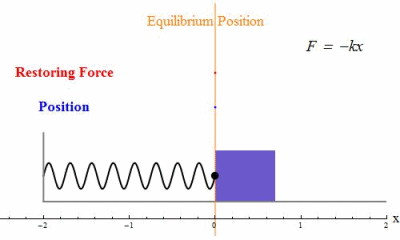 Θέση ισορροπίας
Δύναμη επαναφοράς
Απομάκρυνση
Δύναμη επαναφοράς
Μεταβολή της απομάκρυνσης ταχύτητας επιτάχυνσης και δύναμης κατά την διάρκεια της ταλάντωσης
Τρόπος εργασίας
Α. Σχεδιάζω το σώμα και το σύστημα των ελατηρίων. Πάντα σχεδιάζω την θέση του φυσικού μήκους.
Β. Σχεδιάζω το σύστημα αξόνων και σχεδιάζω επίσης το σώμα στην θέση ισορροπίας καθώς και τις δυνάμεις που ενεργούν στο σώμα στην θέση ισορροπίας. Η αρχή των αξόνων σχεδιάζεται στην θέση ισορροπίας. Αν δεν καθορίζεται η θετική φορά την καθορίζω εγώ αυθαίρετα.
Γ. Σχεδιάζω ξανά το σώμα μετατοπισμένο από την θέση ισορροπίας, πάντα προς την θετική φορά. Αν δεν γίνει έτσι δεν πρόκειται να βγει ότι ΣF = -Dx  
Δ. Εφαρμόζω την συνθήκη ισορροπίας στην θέση ισορροπίας οπότε προκύπτει μια σχέση ανάμεσα στις δυνάμεις.
Ε. Υπολογίζω στην τυχαία θέση (αυτή που σχεδίασα τυχαία αλλά πάντα στην θετική φορά) την συνισταμένη δύναμη οπότε προκύπτει ότι το σώμα κάνει α.α.τ. 
Στ. Υπολογίζω την περίοδο κλπ.
Ζ. Για να μην χαθεί η επαφή πρέπει η δύναμη επαφής να είναι μεγαλύτερη ή οριακά ίση με μηδέν, δηλαδή Ν ≥ 0
Η. Για να μην χαλαρώσει το σχοινί πρέπει η δύναμη που ασκεί το σχοινί να έχει τέτοια φορά που τεντώνει το σχοινί, ή οριακά να είναι ίση με μηδέν. Άρα F ≥ 0.
Θ. Για να μην ολισθήσει ένα σώμα πρέπει η στατική τριβή να είναι μικρότερη ή ίση της οριακής, Τστατική ≤ Τοριακή    ή Tστατική ≤ μ.Ν όπου μ ο συντελεστής τριβής.